Сучасні підходи до якісної підготовки кваліфікованого робітника електротехнічного напряму
Викладач спеціальних предметів Герасименко Сергій Олександрович
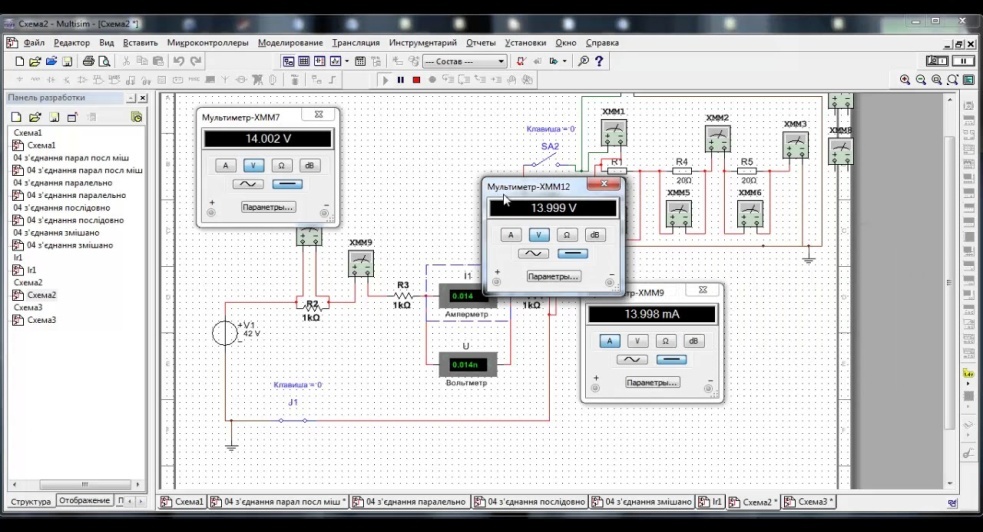 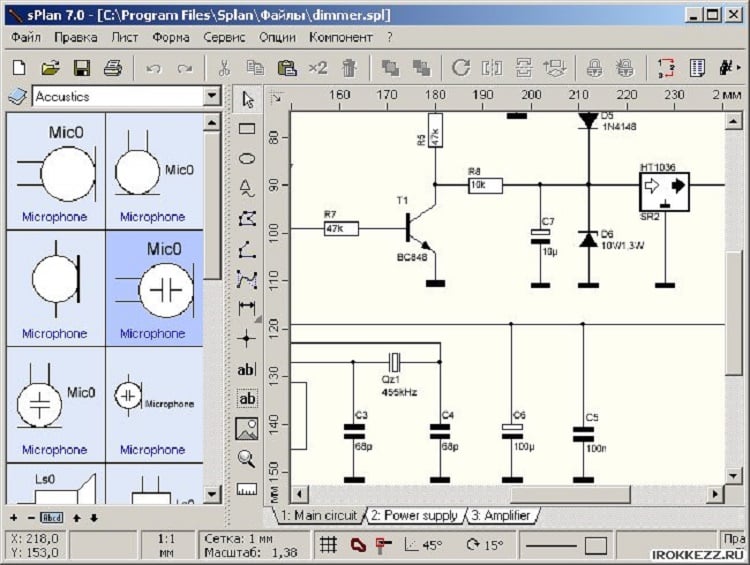 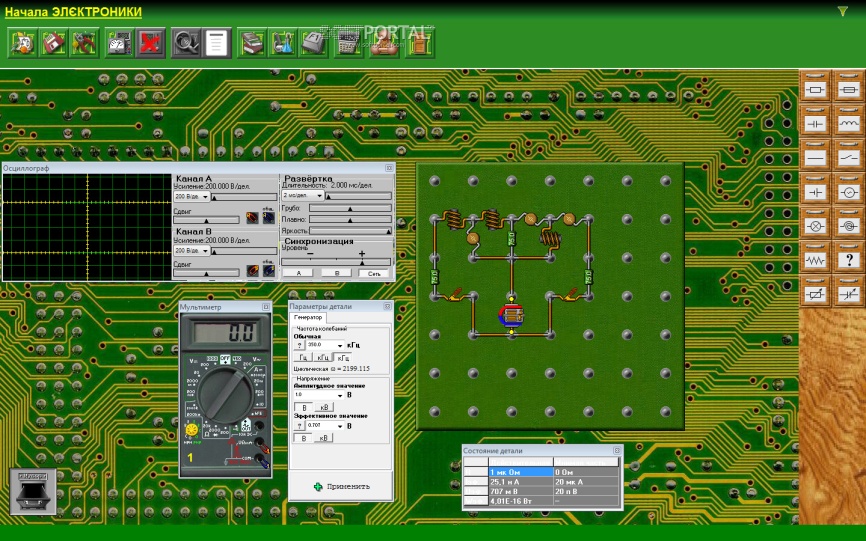 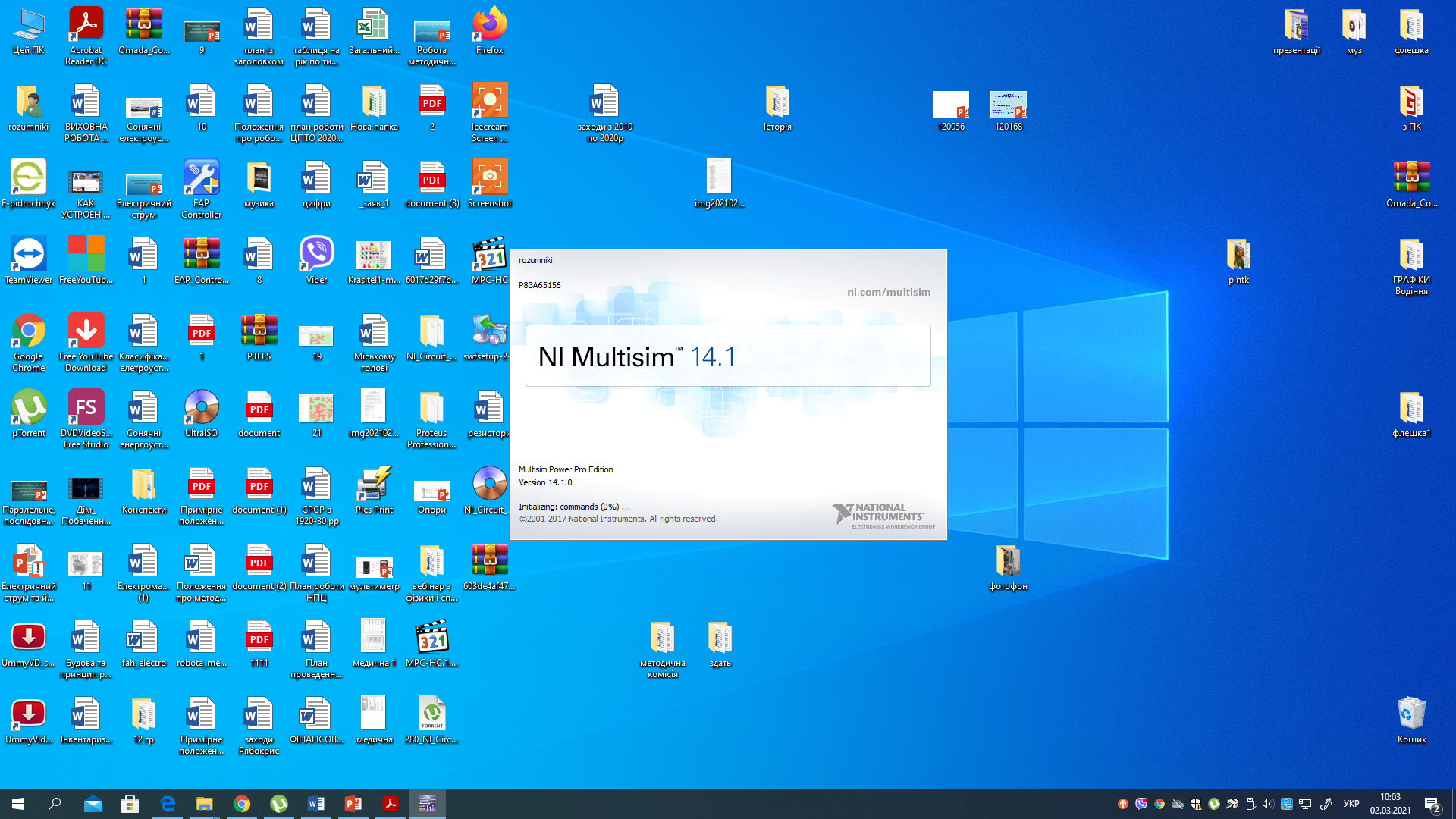 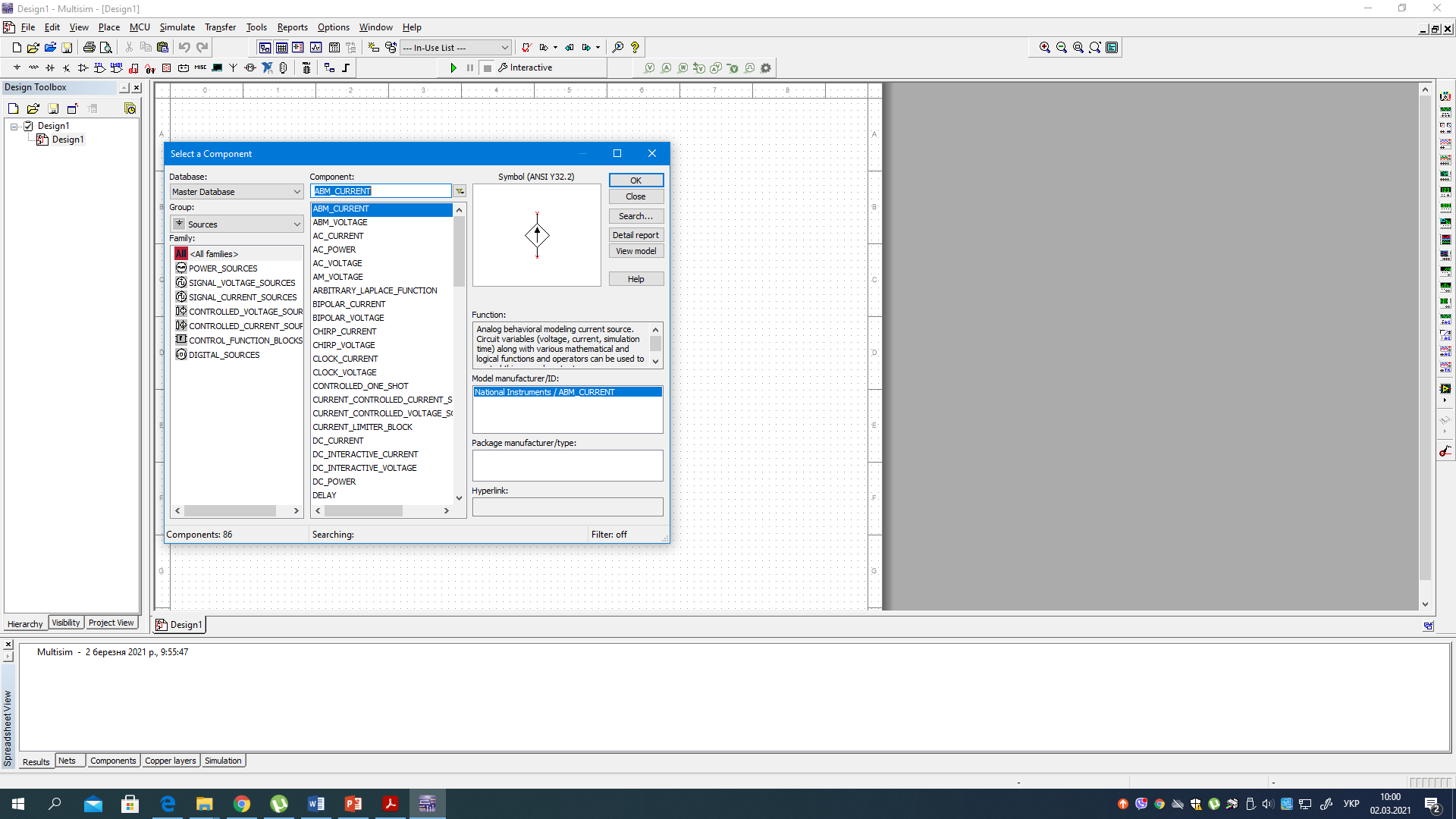 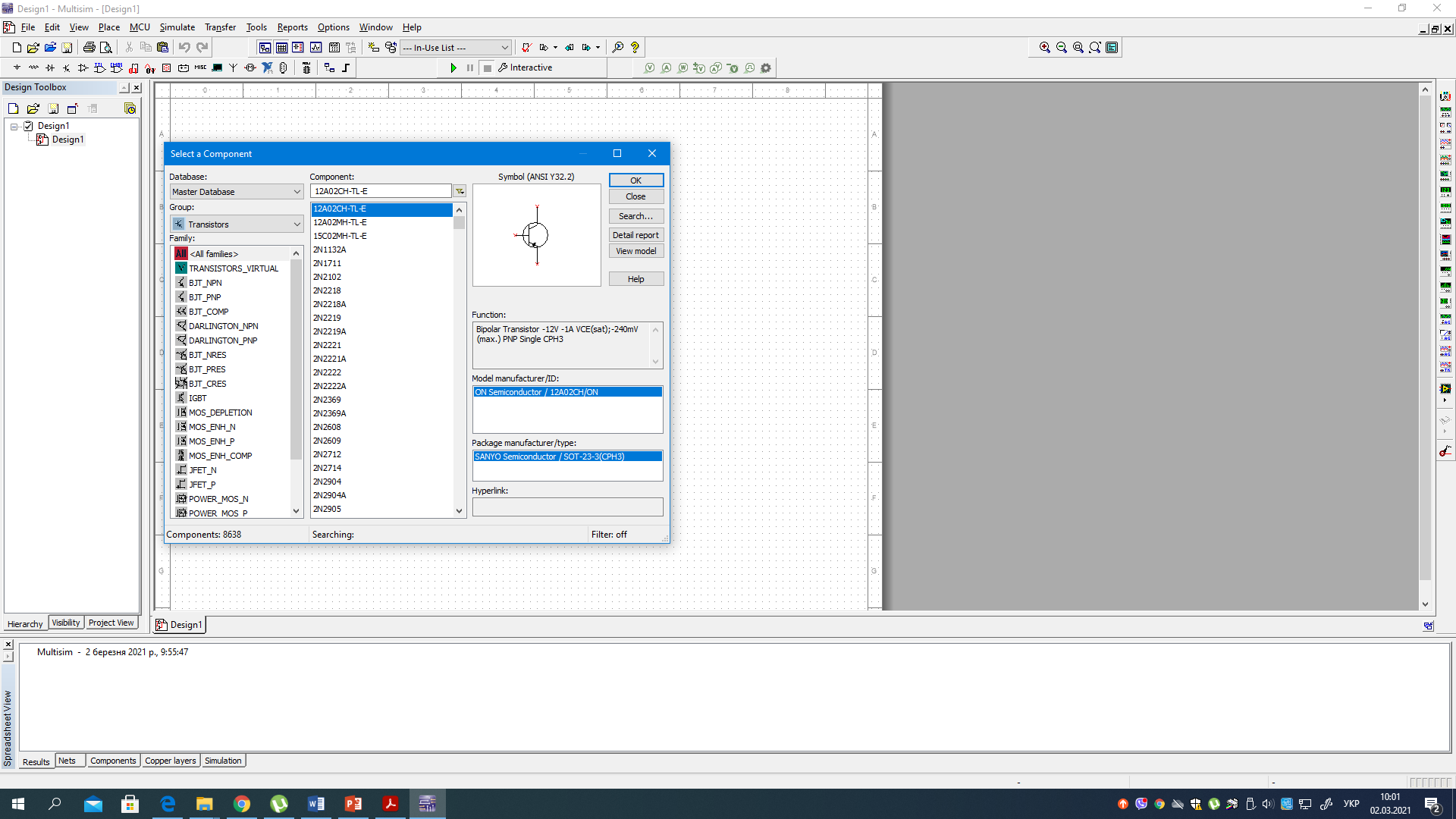 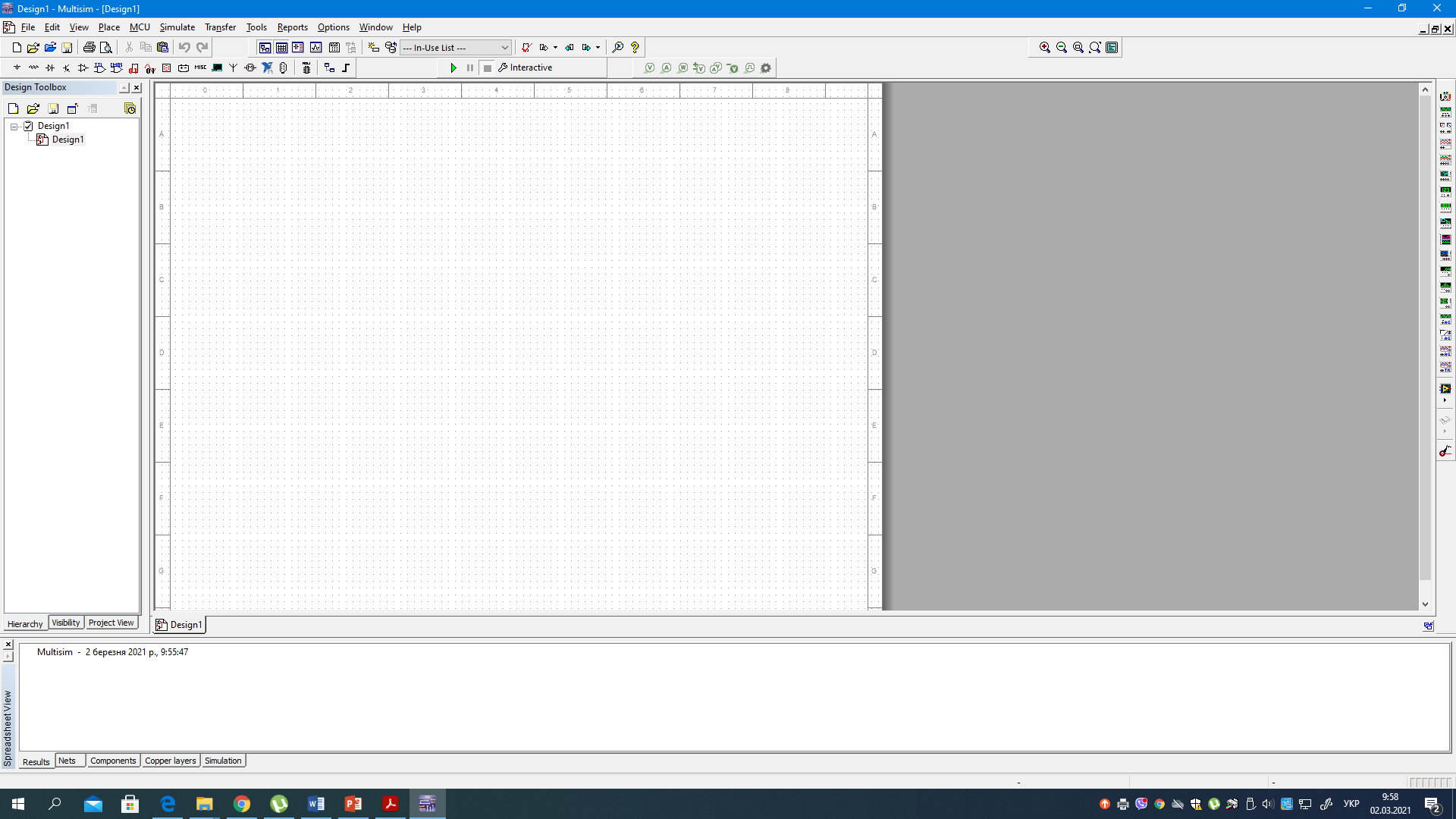 Рядок меню
Панель інструментів
Робоча область
Лінійка контрольно-вимірювальних приладів
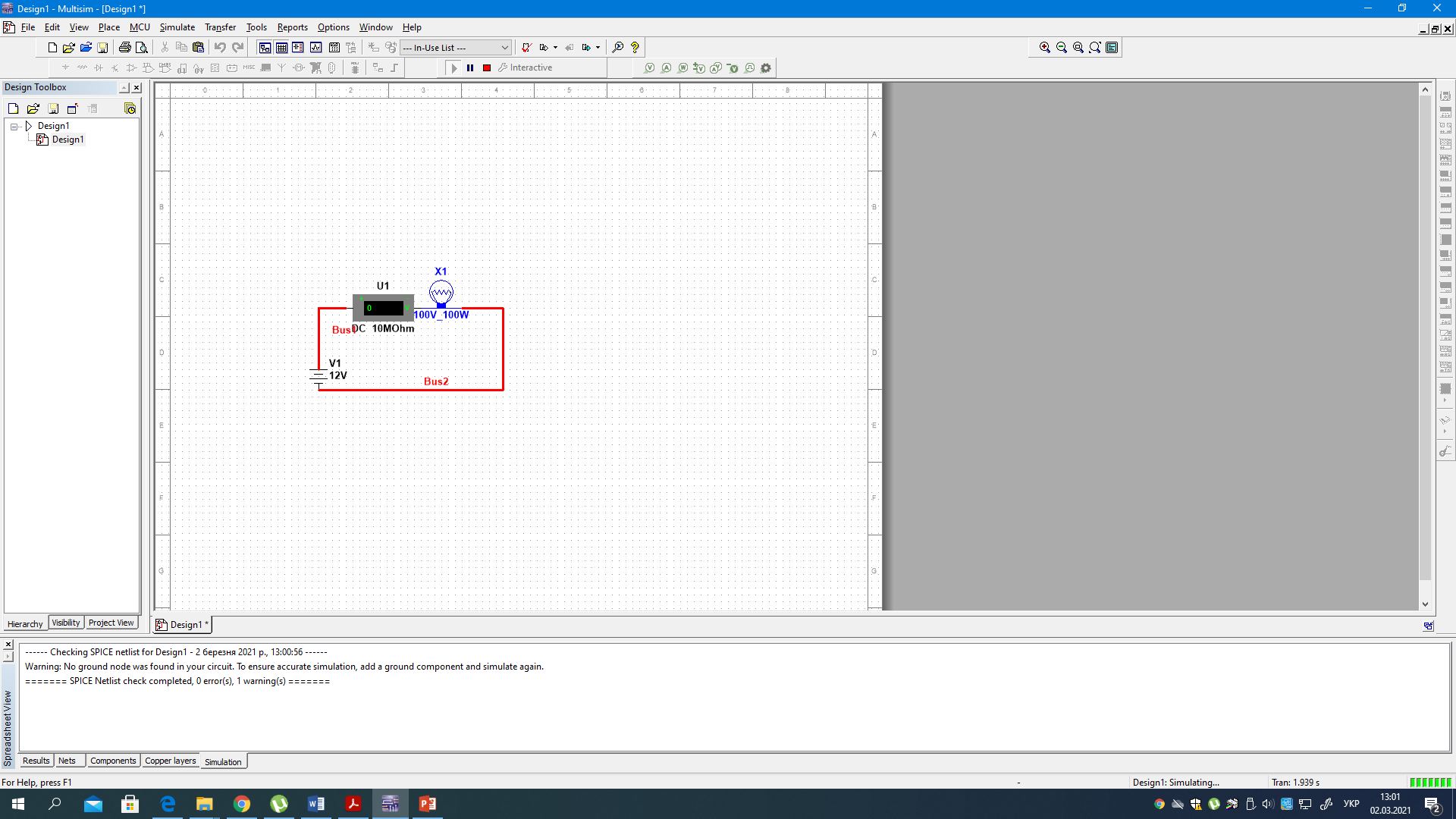 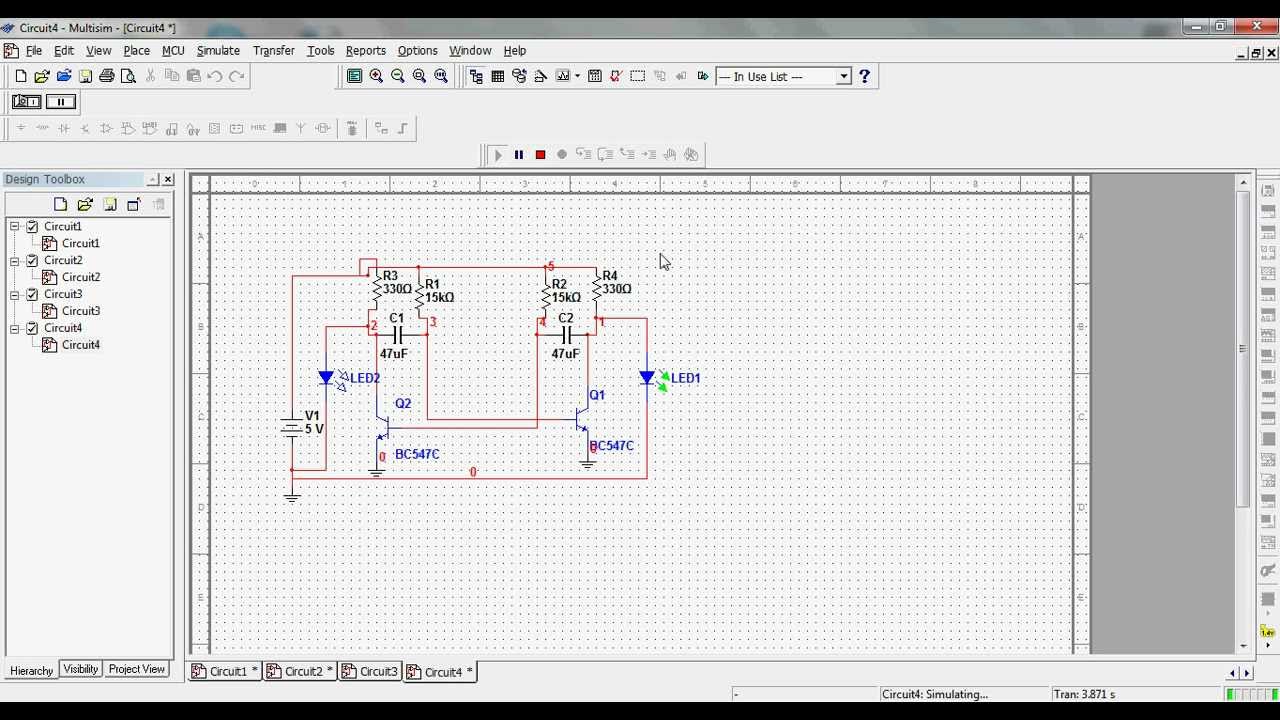 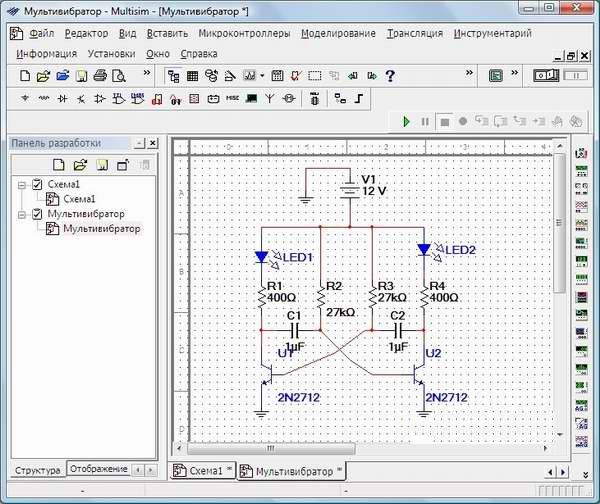 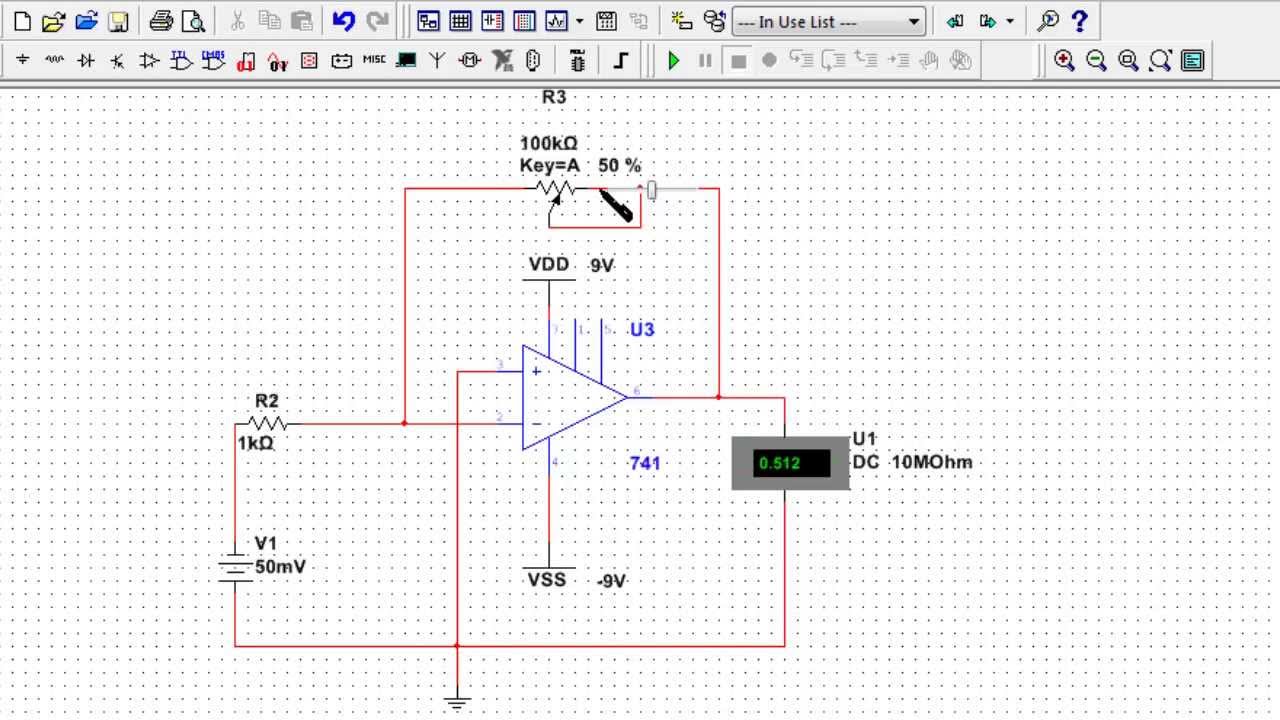 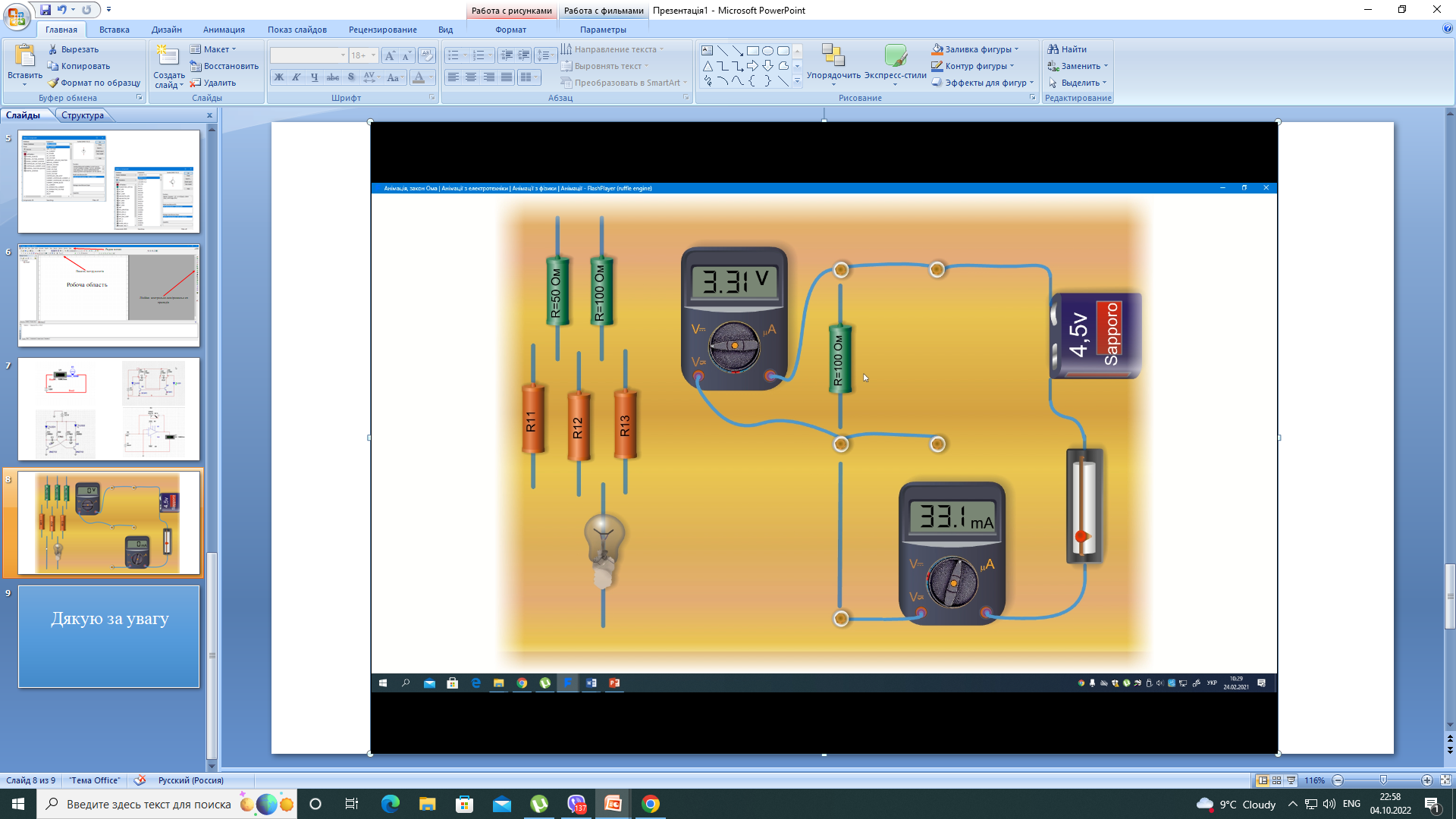 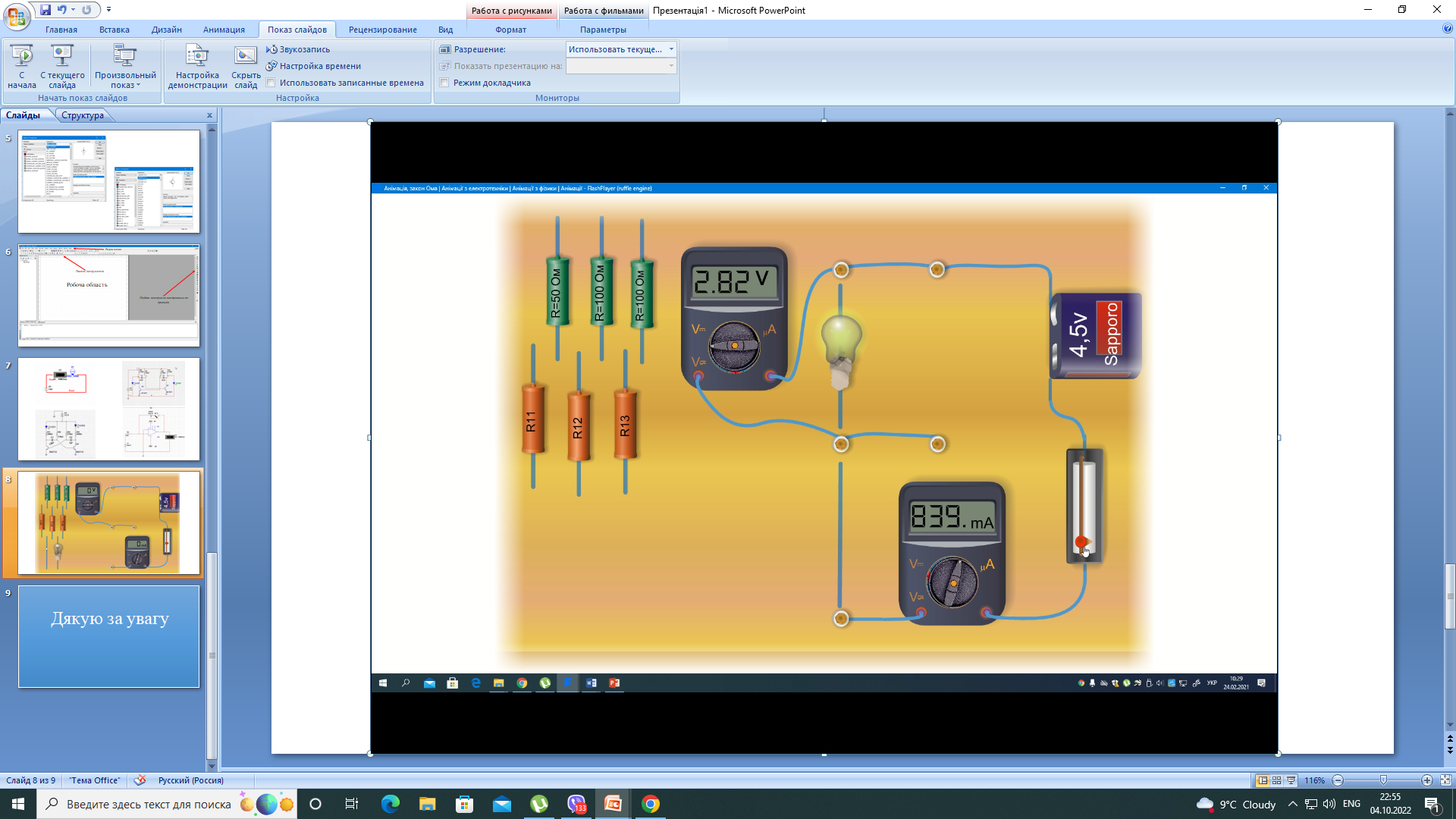 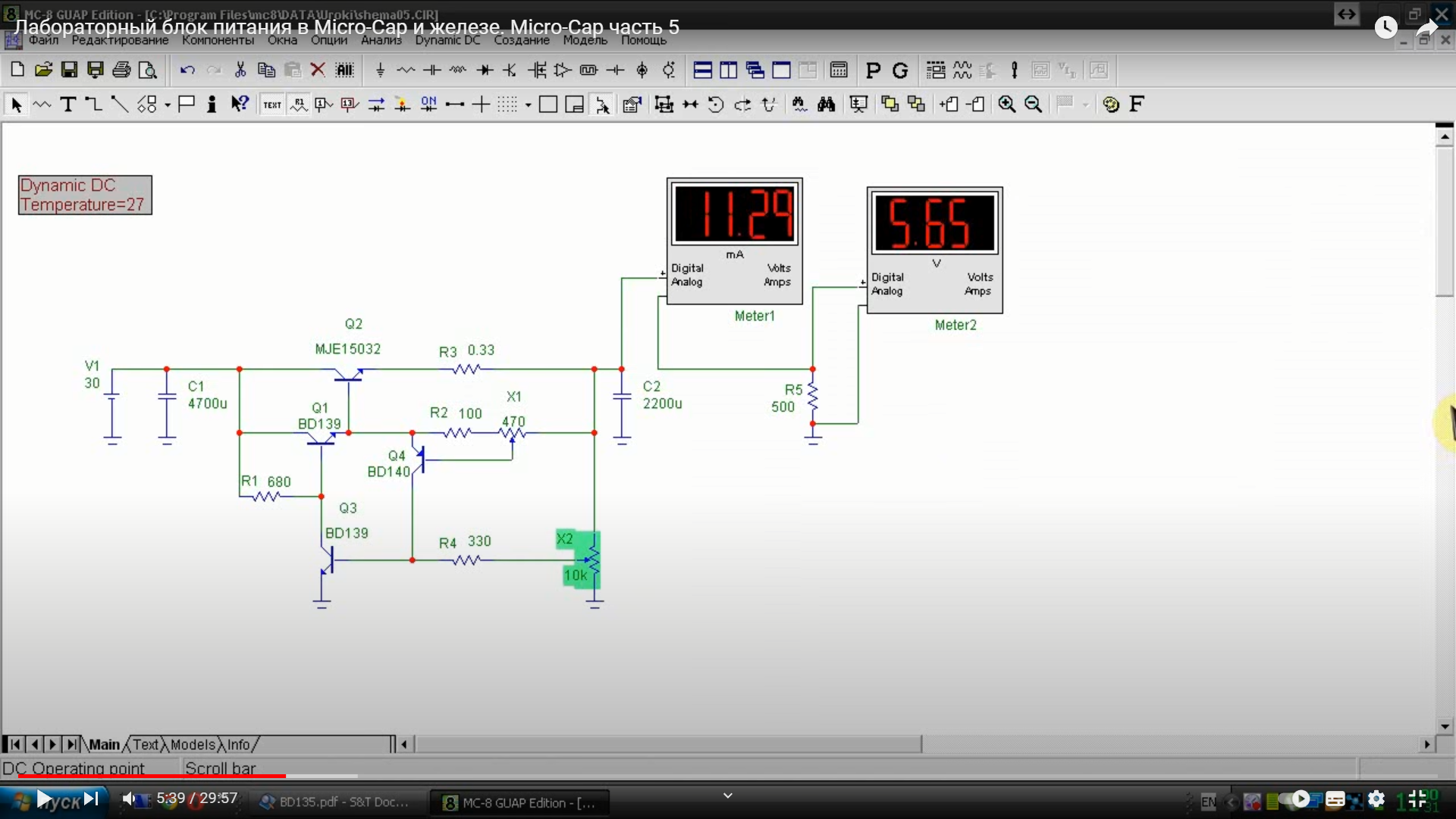 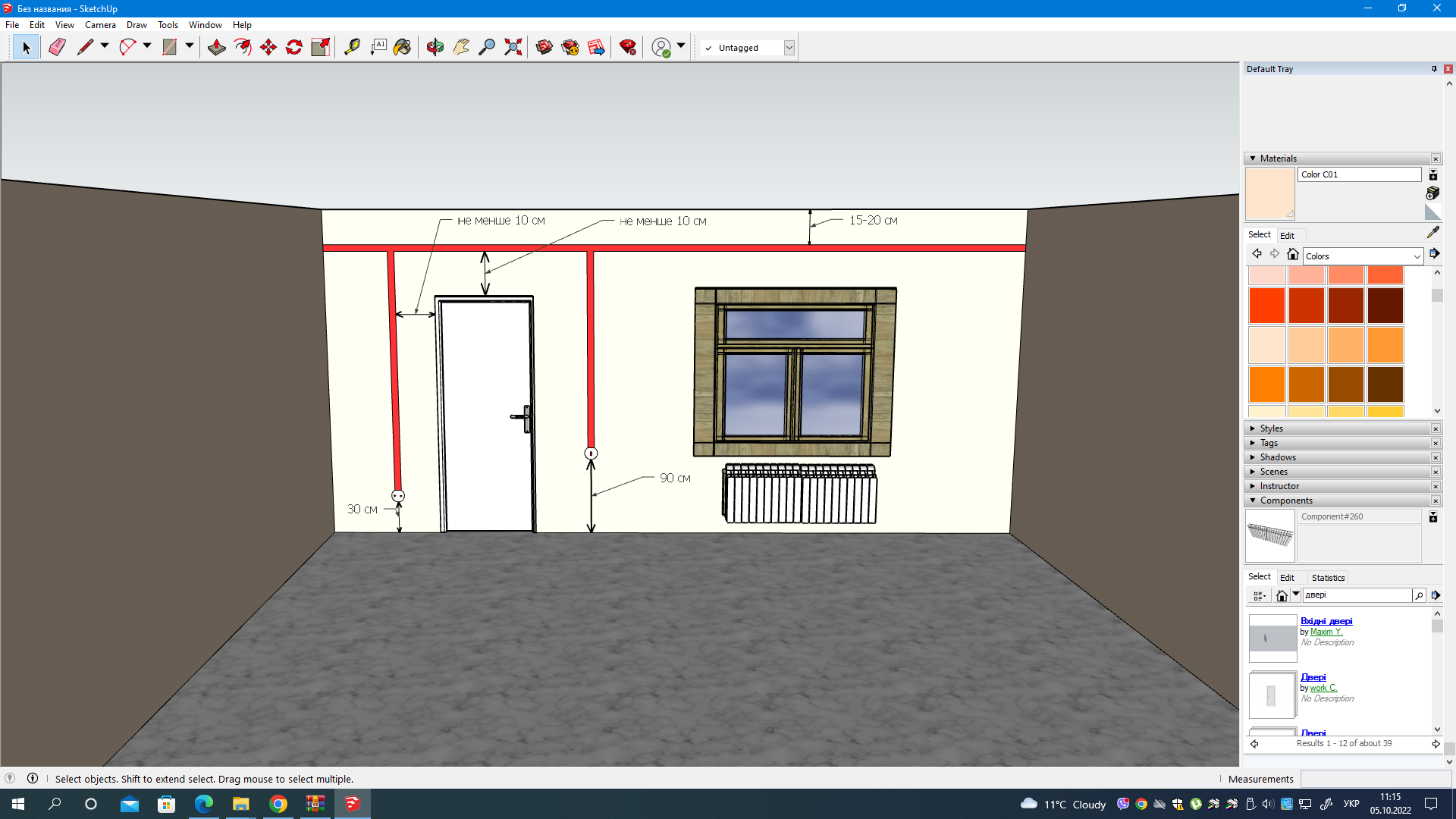